Bór chrobotkowy w Lubni
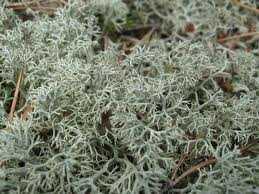 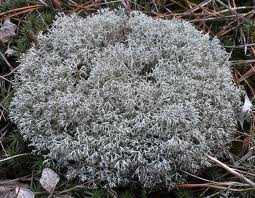 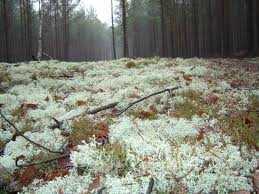 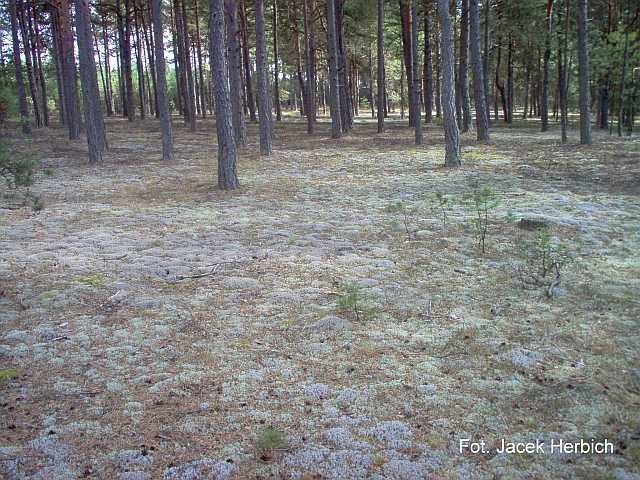 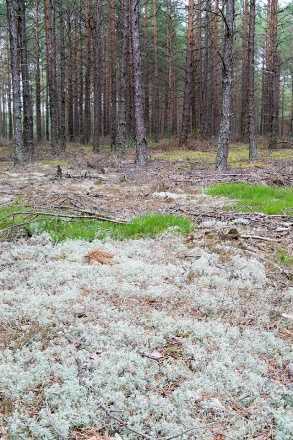 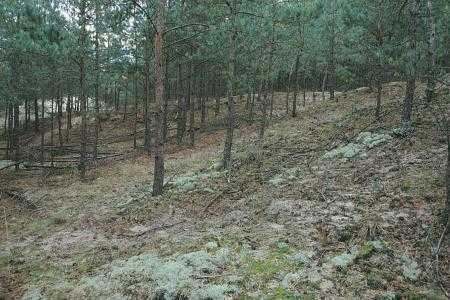 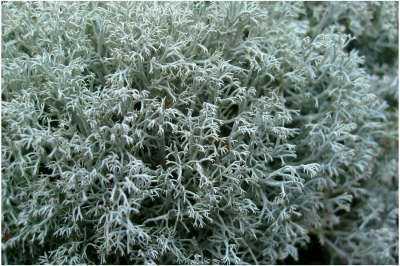 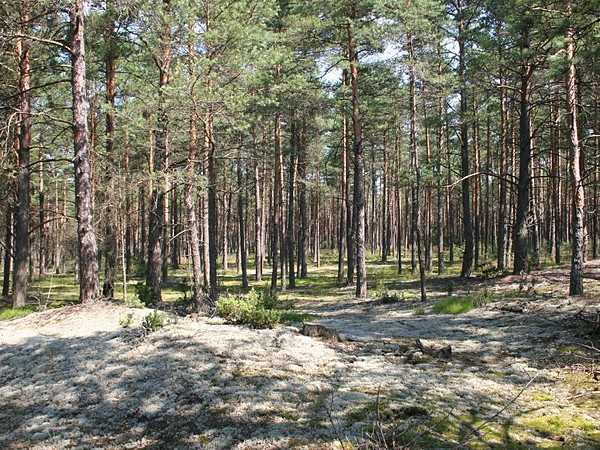 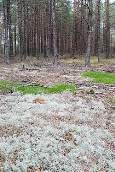 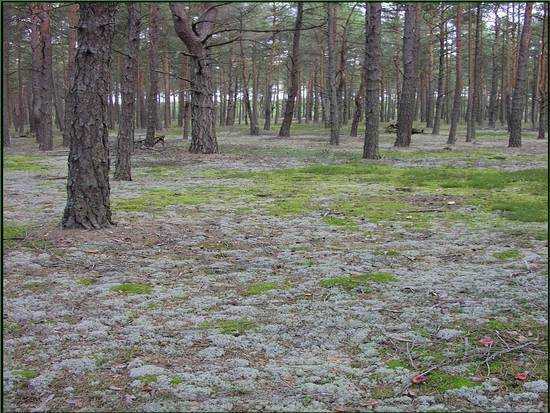 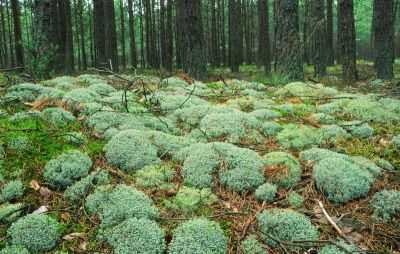 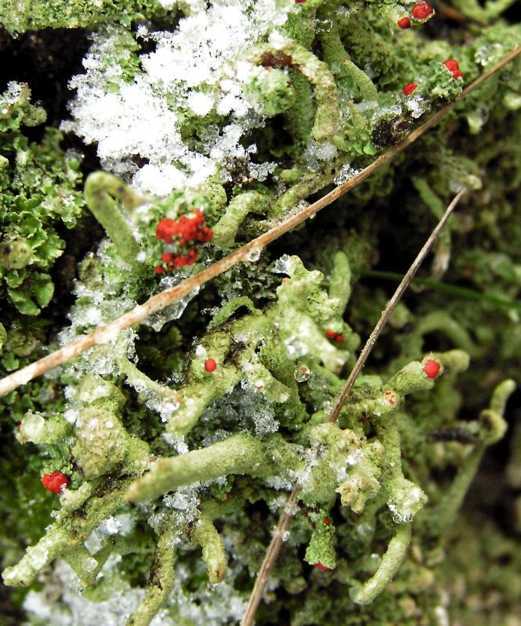 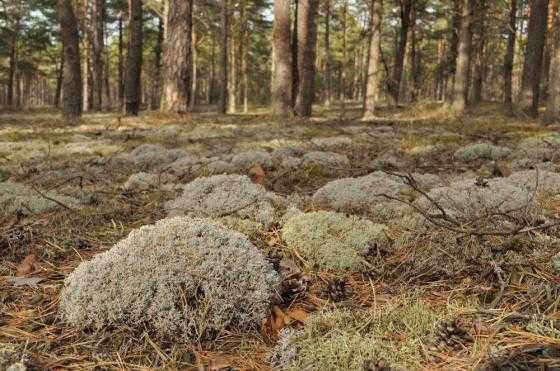 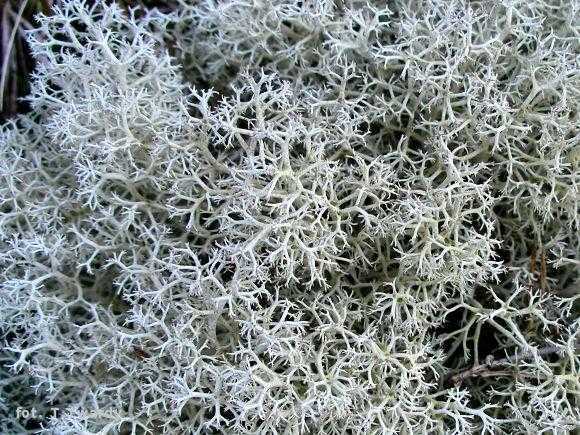 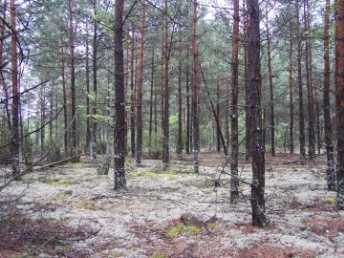 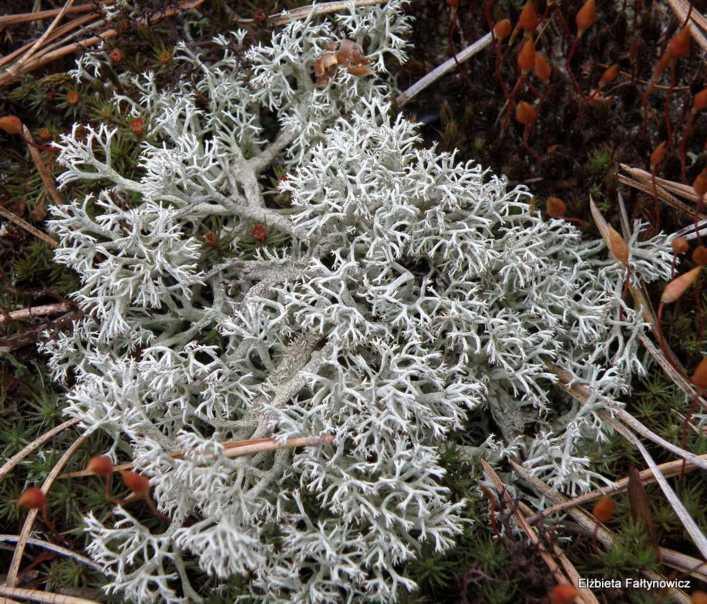 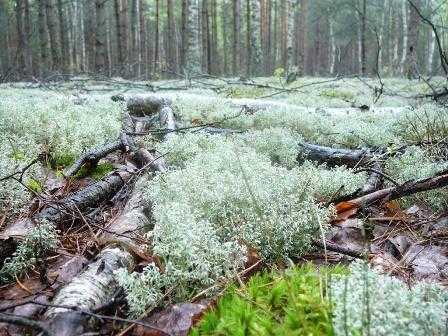 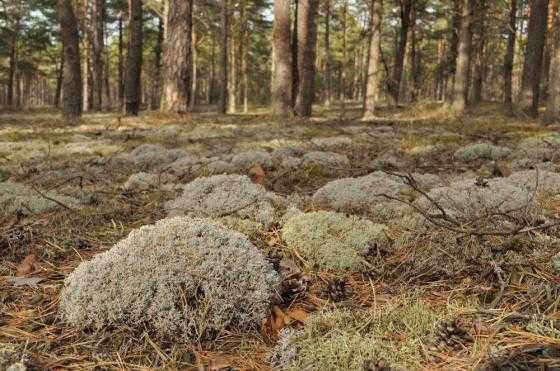 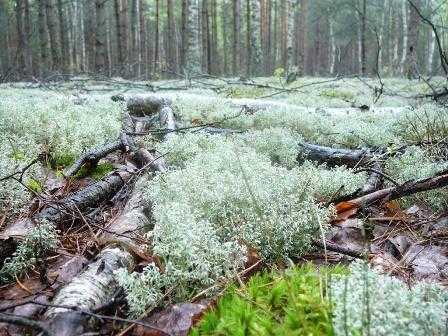 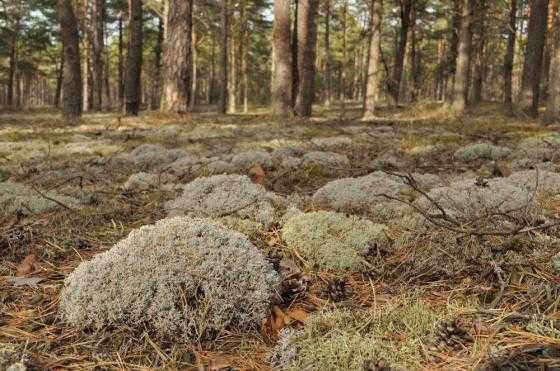 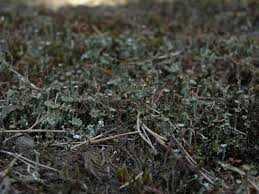